DETERMINING DETERIORATION EPISODE START AND END TIMES
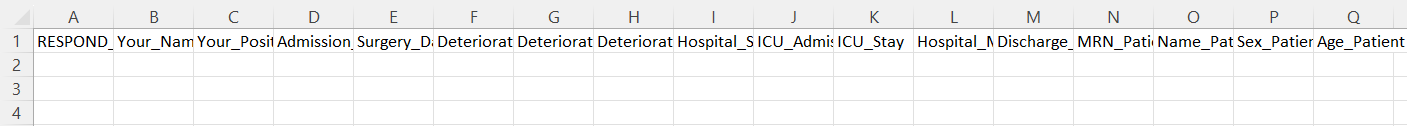 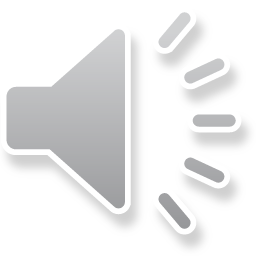 STEP 1 - WHICH OF THESE HAS BEEN MET?
NEWS² score of 7 or more
Unplanned imaging
CCOT/ICU/ITU consult or transfer
Unplanned procedure
Cardiac arrest/Death
If more than one of these has happened, which one happened first?
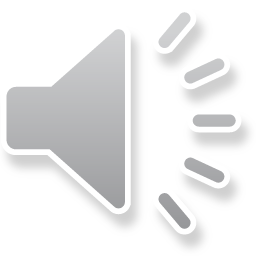 STEP 2 – WHAT TIME DID THIS HAPPEN?
CONSULT NOTES!
If NEWS² of 7 or more, the timestamp for this score is your start time
If unplanned imaging has been scheduled, the first mention of the patient being acutely unwell and needing the scan is your start time
If ITU referral or call to CCOT is the inciting event, time for decision being made to contact these bodies is the start time
If an unplanned procedure is scheduled, the first mention of the patient being acutely unwell and needing the scan is start time
If the patient has a cardiac arrest and/or dies, start time is when arrest was noted
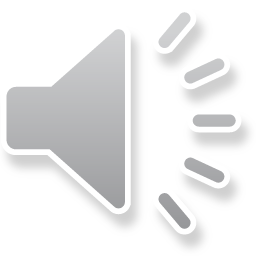 STEP 3 – FINISH TIME
The end of the episode is when the inciting events no longer apply OR definitive treatment is given – whichever is sooner
NEWS² falls to 5 or less for at least 2 hours, unless another plan still needs carrying out for e.g. an emergency scan or procedure
Unplanned imaging scan – episode ends when scan report says no further treatment needed (unless another plan still needs carrying out), or it suggests a complication that is decisively managed e.g. with a procedure
CCOT/ITU event ends when patient is either transferred or, if the patient is staying on the surgical ward, decisive management is done such as a procedure or a change in medical treatment (for management on the ward, NEWS score has to be less than 5 for the episode to be considered over).
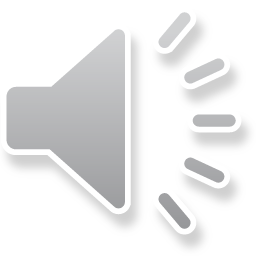 STEP 3 – FINISH TIME (cont.)
For unplanned procedures – event ends when the procedure starts (this should be mentioned in the operative note)
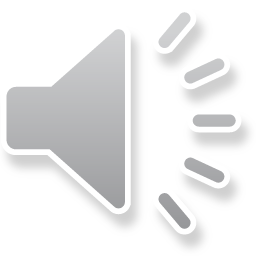